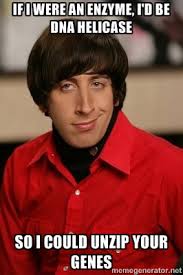 The genetic code and cell function
15/10/2015
Mr A Lovat
1
http://genome.pfizer.com/zipunzip.cfm
You should be able to…
Semi-Conservative Model
Two theories existed...
Conservative Hypothesis
The complete parent DNA molecule acts as a template for the new daughter molecule, which is assembled from new nucleotides. The parent molecule is unchanged.

Semi-conservative Hypothesis
The parent DNA molecule separates into its two component strands, each of which acts as a template for the formation of a new complementary strand. The two daughter molecules therefore contain half the parent DNA and half new DNA (semi-conservative hypothesis).
2 models
http://www.learnerstv.com/animation/biology/con20ani.swf
DNA helicase unzips the 2 strands
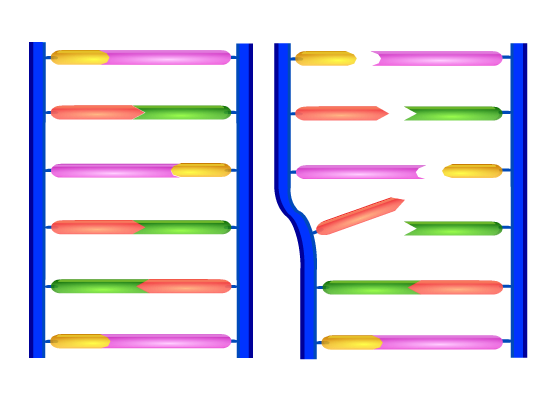 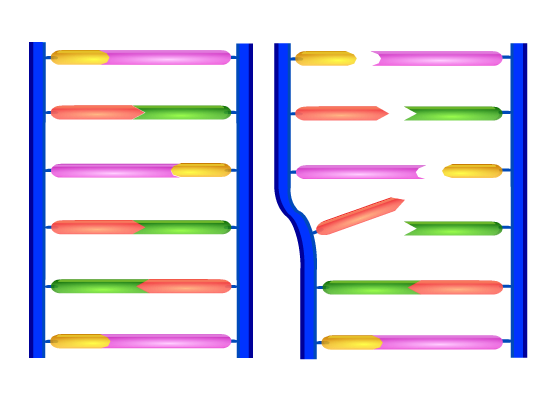 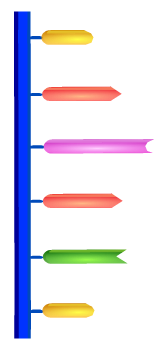 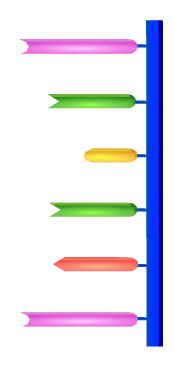 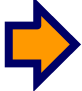 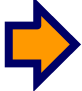 The enzymes breaks the hydrogen bonds holding the base pairs together.
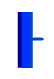 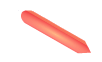 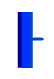 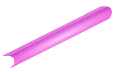 Free Nucleotides Bind
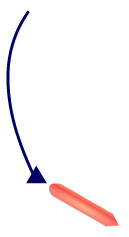 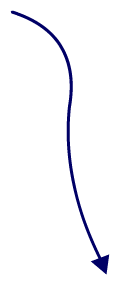 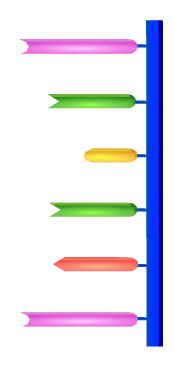 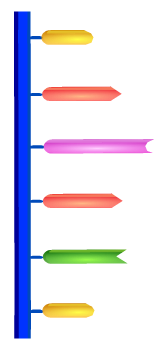 Complementary base pairing
DNA helicase completes the splitting of the strand.
Meanwhile, free nucleotides that have been activated are attracted to their complementary bases.
Each chain acts as a template.
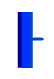 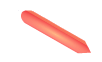 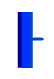 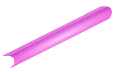 DNA Polymerase
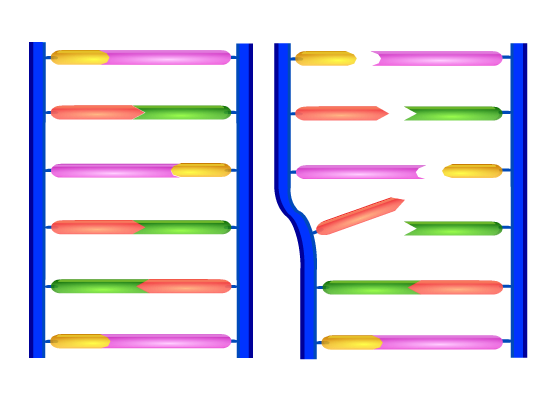 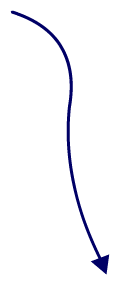 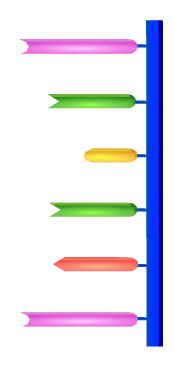 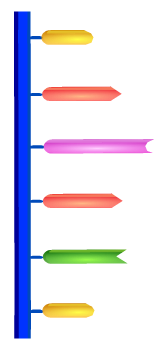 Once in placed the activated nucleotides are joined together by DNA polymerase.
DNA polymerase joins the new nucleotides to each other by strong covalent bonds, forming the phosphate-sugar backbone.
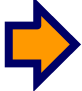 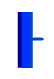 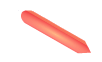 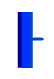 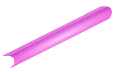 Replication Finished
The result is that there are two DNA molecules, each with one new synthesised strand of DNA and one strand from the original.






The DNA is then rewound by another enzyme.
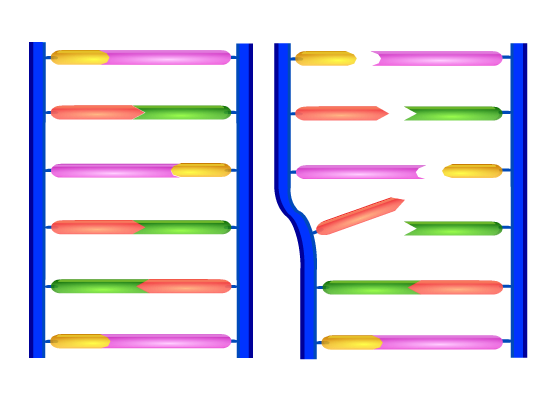 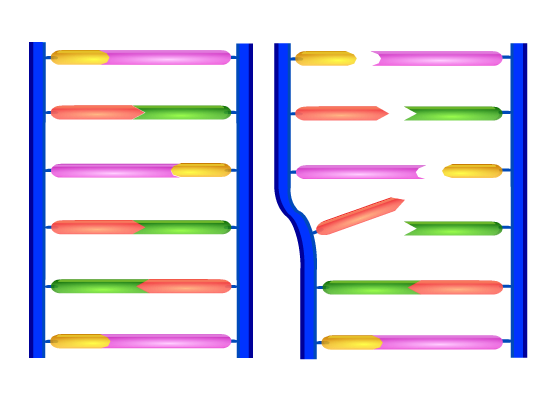 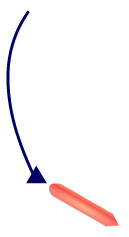 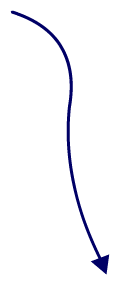 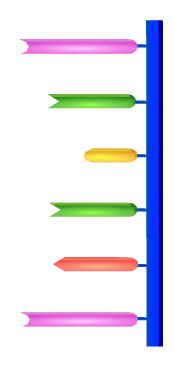 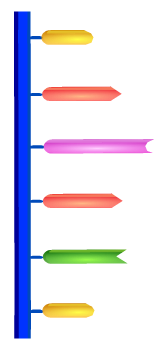 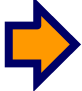 Steps of Replication
Replication starts at a specific sequence on the DNA molecule. 
DNA helicase unwinds and unzips DNA, breaking the hydrogen bonds that join the base pairs, and forming two separate strands.
The new DNA is built up from the four nucleotides (A, C, G and T) that are abundant in the nucleoplasm.
These nucleotides attach themselves to the bases on the old strands by complementary base pairing. Where there is a T base, only an A nucleotide will bind, and so on.
DNA polymerase joins the new nucleotides to each other by strong covalent bonds, forming the phosphate-sugar backbone. 
A winding enzyme winds the new strands up to form double helices.
The two new molecules are identical to the old molecule.
http://www.youtube.com/watch?v=bee6PWUgPo8&feature=player_embedded
15/10/2015
Mr A Lovat
14
Explain how the base sequence of DNA is conserved during replication.5 marks
15/10/2015
Mr A Lovat
15
DNA replication is semi-conservative;DNA is split into two single/template strands;nucleotides are assembled on/attached to each single/template strand;by complementary base pairing;adenine with thymine and cytosine with guanine / A with T and C with G;strand newly formed on each template strand is identical to other template strand;DNA polymerase used;Marks may be awarded for any of the above points if clearly presented in a well-annotated diagram.                                                                        5 max
15/10/2015
Mr A Lovat
16
DNA replication summary
http://www.stolaf.edu/people/giannini/flashanimat/molgenetics/dna-rna2.swf
15/10/2015
Mr A Lovat
17
DNA – true or false?
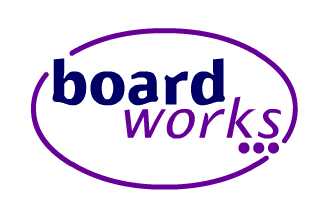 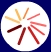 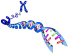 http://www.nobelprize.org/educational/medicine/dna_double_helix/dnahelix.html
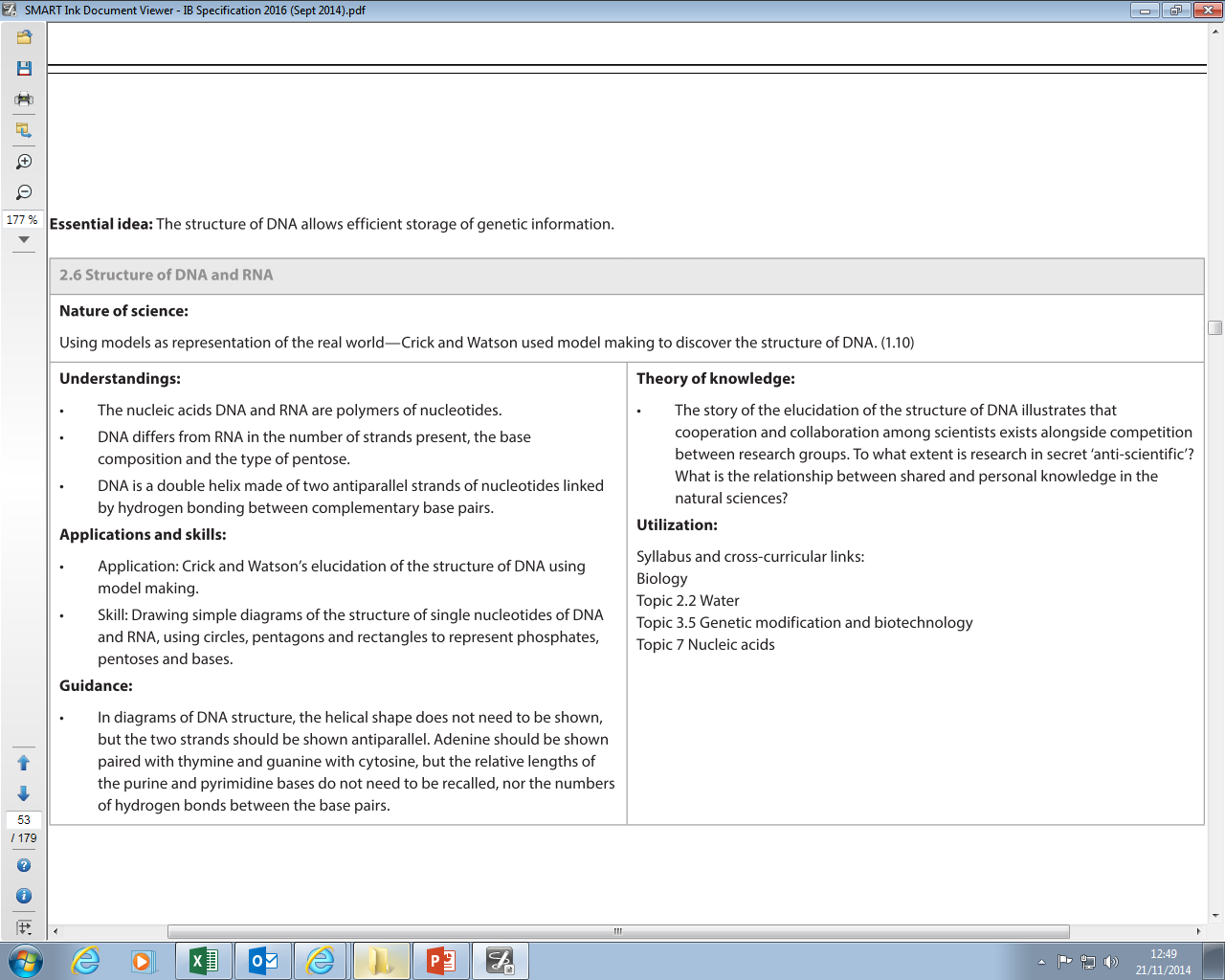 15/10/2015
Mr A Lovat
20
RNA
RNA = ribonucleic acid
RNA is a single -stranded polymer
Each RNA nucleotide consists of:
A pentose sugar (ribose)
A phosphate group
A base – adenine, cytosine, guanine, uracil (instead of thymine)
RNA used in protein synthesis is messenger RNA (mRNA) or transfer RNA (tRNA).
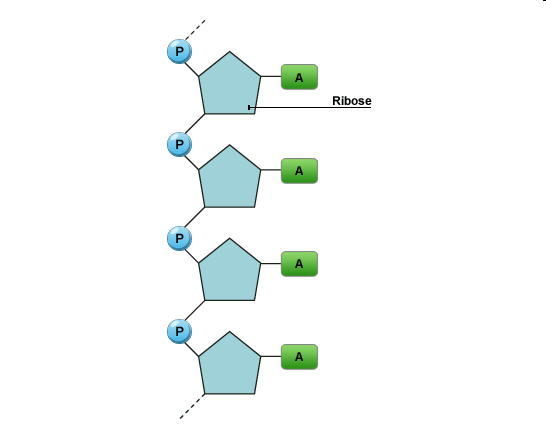 RNA contains the pentose sugar ribose.
DNA contains the pentose sugar deoxyribose.
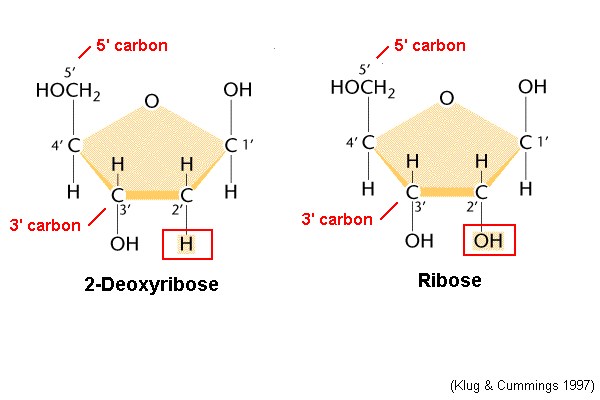 DNA
RNA
Messenger RNA (mRNA)
mRNA is used to transfer the DNA code from the nucleus to the cytoplasm.
mRNA is complementary to the DNA code.
mRNA is small enough to leave the nuclear pores.
Once in the cytoplasm, mRNA associates with the ribosomes.
mRNA is used to determine the sequence of amino acids during protein synthesis.
mRNA is easily broken down and only exists whilst it is needed to manufacture a protein.
The sequence of nucleotides in the mRNA is referred to as the genetic code.
Transcription (forming mRNA)
Transfer RNA (tRNA)
tRNA is a small molecule (~80 nucleotides).
Single stranded and folded into a clover leaf shape with one end of the chain slightly longer.
This longer section is attached to an amino acid.
Each tRNA can carry a different amino acid.
3 bases at the opposite end of the tRNA are called an anticodon.
Each amino acid has a different anticodon.
The anticodon pairs with the complementary codon on the mRNA.
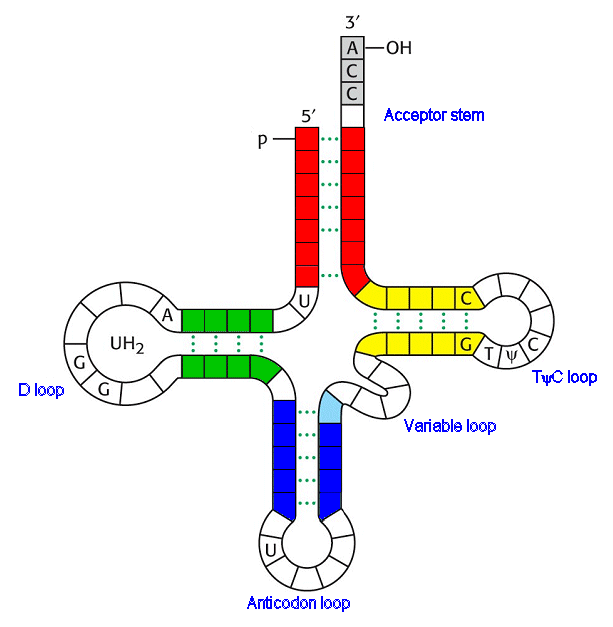 Amino acid joins here
Anticodon
Comparison of DNA, mRNA and tRNA
Comparison of DNA, mRNA and tRNA
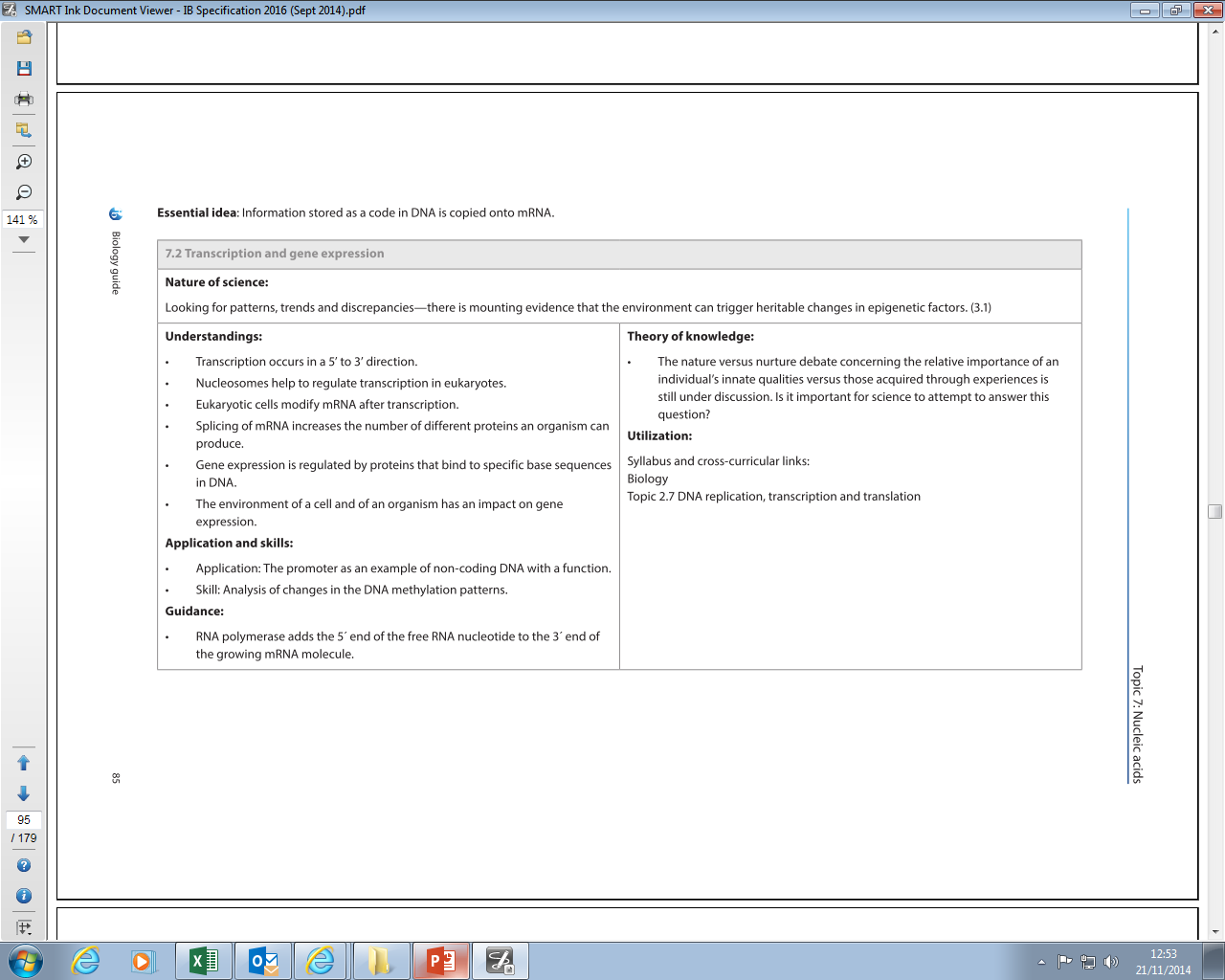 29
http://education.cambridge.org/uk/whats-new/blog/posts/2014/08/epigenetics-how-dna-methylation-can-change-your-genes
http://www.newscientist.com/article/mg20827853.500-genes-marked-by-stress-make-grandchildren-mentally-ill.html?full=true&print=true#.VG85DGdyY3E
30
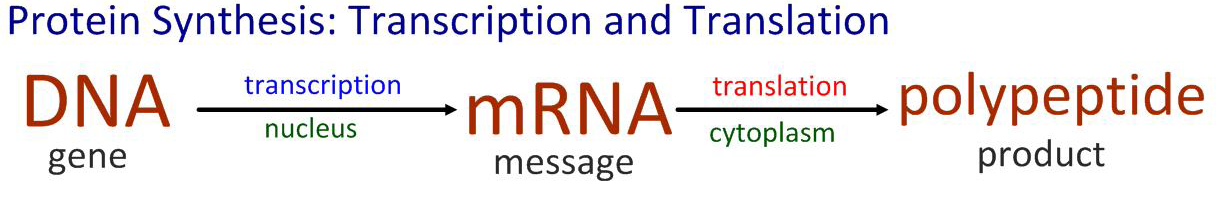 15/10/2015
Mr A Lovat
31
TRANSCRIPTION
The process by which DNA is ‘read’ to produce a strand of mRNA
RNA polymerase
Sense Strand
5’
3’
A  G  T  C  G  T  C  A  A  T  G  C  T  A  T  G  C  A  T  T  C  C  G  T  A  C

T  C  A  G  C  A  G  T  T  A  C  G  A  T  A  C  G  T  A  A  G  G  C  A  T  G
DNA
3’
5’
Anti-sense Strand
A  G  U  C  G  U  C  A  A  U  G  C  U  A  U  G  C  A  U  U  C  C  G  U  A  C
mRNA
5’
3’
Transcription
Helicase (enzyme) acts on a region of DNA to break the hydrogen bonds between the bases.
RNA polymerase moves along one of the two DNA strands – template strand
RNA polymerase matches up complementary RNA nucleotides.
C matches G and G matches C
	U matches A and A matches T
As the RNA nucleotides join together the pre-mRNA is formed.
The DNA behind the RNA polymerase rejoins into a double helix.
When the RNA polymerase reaches a “stop” codon, the chain is terminated and the pre-mRNA detaches.
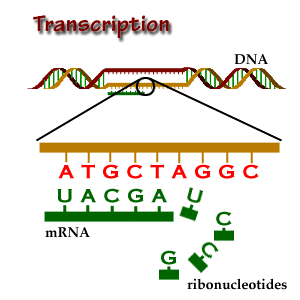 Animations
http://www.stolaf.edu/people/giannini/flashanimat/molgenetics/transcription.swf

http://www.johnkyrk.com/DNAtranscription.html
http://highered.mcgraw-hill.com/olcweb/cgi/pluginpop.cgi?it=swf::525::530::/sites/dl/free/0072464631/291136/mRNA_synthesis.swf::mRNA_synthesis.swf
34
Fun fact of the day…
Introns figured prominently in Star Trek: The Next Generation, Season 7, Episode 271, entitled "Genesis." 
https://www.youtube.com/watch?v=ork5m37Nhnk 
In this episode, a synthetic T-cell inadvertently activated the crewmembers' introns, resulting in de-evolution and the expression of ancient physiological traits
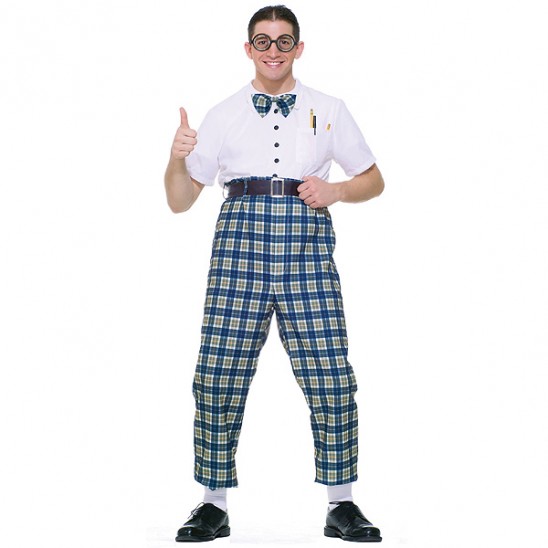 Splicing of mRNA to form mRNA
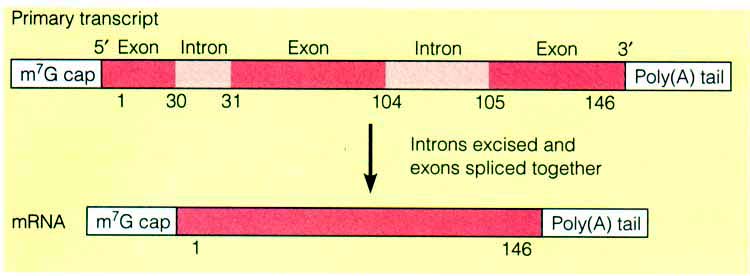 Once the introns (non-functional DNA) have been removed, the remaining exon sections join together.
RNA Splicing
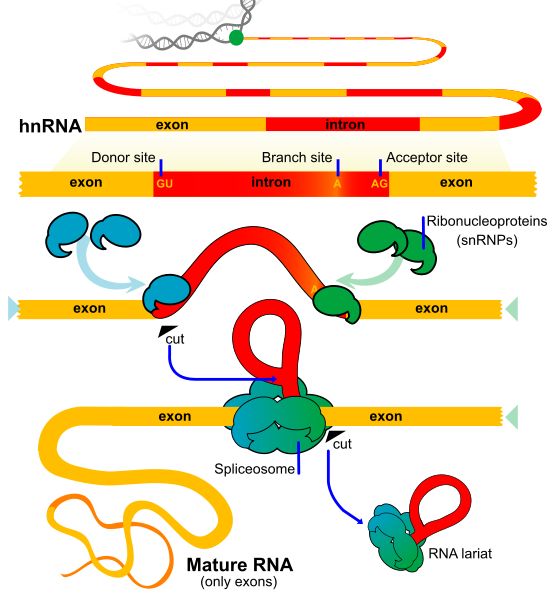 Spliceosome
snRNPs
Transcription Animation
mRNA splicing
http://highered.mcgraw-hill.com/olcweb/cgi/pluginpop.cgi?it=swf::525::530::/sites/dl/free/0072464631/291136/spliceosomes.swf::spliceosomes.swf

http://bcs.whfreeman.com/thelifewire/content/chp14/1401s.swf
Polypeptide synthesis – translationYou should be able to…
3.5.3 Describe the genetic code in terms of codons composed of triplets of bases.
3.5.4 Explain the process of translation, leading to polypeptide formation.
3.5.5 Discuss the relationship between one gene and one polypeptide.
TRANSLATION
Remember our strand of mRNA from before?
LYS
ALA
THR
ILE
ARG
ALA
SER
VAL
SER
U  C  A
G  C  A
G  U  U
A  C  G
A  U  A
C  G  U
A  A  G
G  C  A
U  G  C
A  G  U  C  G  U  C  A  A  U  G  C  U  A  U  G  C  A  U  U  C  C  G  U  A  C  G
Synthesising the polypeptide (translation)
mRNA attaches to the ribosome at the “start” codon – AUG.
tRNA with a complementary anticodon attaches to the mRNA – UAC.
This tRNA is attached to an amino acid – methionine
The ribosome moves along the mRNA bringing in 2 tRNA molecules at any one time.
An enzyme and ATP are used to join the amino acids with a peptide bond.
The first tRNA is released and can collect another amino acid.
The process is repeated until a “stop” codon is reached.
Many ribosomes can travel along the mRNA at the same time – polysome.
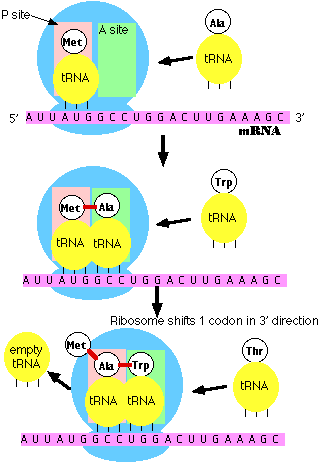 CCCGGATATCCGTATGGAATACTCTCTTCT
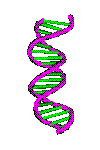 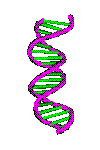 DNA and the Genetic Code
What does the code actually do?
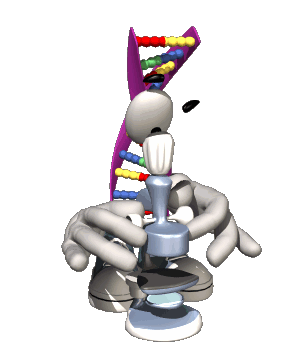 Reminder of DNA Structure
Double-helix shape
Sugar-phosphate backbone
Bases form the ‘rungs’ of the ladder
A, T, C and G
A always pairs opposite T
C always pairs opposite G
© Teachable and Henry Cordy-McKenna. Some rights reserved. http://teachable.net/res.asp?r=3150
DNA Helps Make Proteins
Proteins are complicated molecules made up from many amino acids joined together in a specific sequence
© Teachable and Henry Cordy-McKenna. Some rights reserved. http://teachable.net/res.asp?r=3150
Why do we need Proteins?
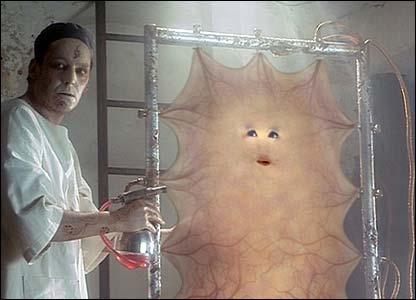 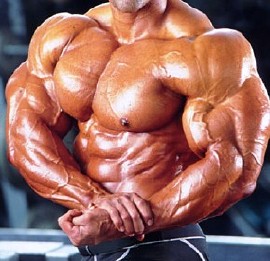 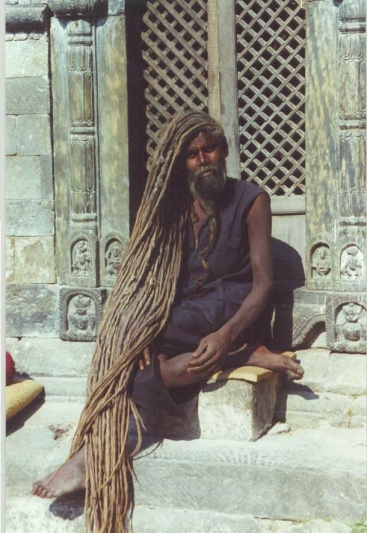 Skin
Muscles
Hair
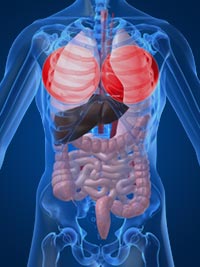 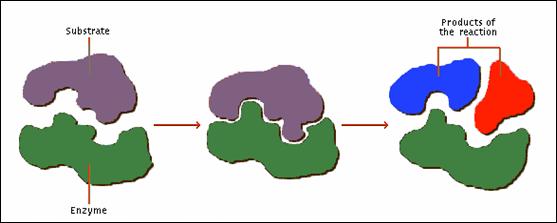 Body organs
Enzymes to speed up reactions inside cells
© Teachable and Henry Cordy-McKenna. Some rights reserved. http://teachable.net/res.asp?r=3150
Base Triplet Codes
One DNA strand is known as the CODING STRAND
The SEQUENCE of the BASES provides the code to make AMINO ACIDS
Three bases code for ONE amino acid
This is called a TRIPLET CODE  e.g. ATA    GGC    CAC     CTA     TTA     GAC
The amino acids join up to make a PROTEIN
© Teachable and Henry Cordy-McKenna. Some rights reserved. http://teachable.net/res.asp?r=3150
© Teachable and Henry Cordy-McKenna. Some rights reserved. http://teachable.net/res.asp?r=3150
Challenge Time!
On the next slide you will see lots of triplet codes
Each triplet codes for an amino acid (one of the molymod balls) or the type of bond needed
I have a DNA code sequence on my desk
Send one person from your team to run up and find the first triplet code, then grab the right amino acid or bond and run back to tag the next person in your team
The first team to join up all the amino acids to make the correct protein is the winner!
© Teachable and Henry Cordy-McKenna. Some rights reserved. http://teachable.net/res.asp?r=3150
© Teachable and Henry Cordy-McKenna. Some rights reserved. http://teachable.net/res.asp?r=3150
Decode the Christmas message!
15/10/2015
Mr A Lovat
52
In January 2008, researchers at the J. Craig Venter Institute announced that they had constructed the entire genome of a small bacterium from scratch, thus creating the first example of synthetic life. To distinguish the man-made genome from the natural one, the scientists inserted “watermarks” into the DNA sequence. These sequences were decoded to their one letter amino acid abbreviations and revealed five watermarks commemorating those who had worked on the project: VENTERINSTITVTE, CRAIGVENTER, HAMSMITH, CINDIANDCLYDE, GLASSANDCLYDE
15/10/2015
Mr A Lovat
53
Translation Animation
http://www.johnkyrk.com/DNAtranslation.html

http://highered.mcgraw-hill.com/olcweb/cgi/pluginpop.cgi?it=swf::525::530::/sites/dl/free/0072464631/291136/protein_synthesis.swf::protein_synthesis.swf
Where translation takes place
splicing
AUGC
Single strand of RNA folded into a clover shape
Enzyme that breaks 
hydrogen bonds
Making pre-mRNA from a DNA template
tRNA
RNA
Enzyme that joins the free nucleotides together to build mRNA
DNA
Transcription
Removal of non-coding intron
translation
DNA helicase
ATGC
RNA polymerase
Ribosome
splicing
Removal of non-coding intron
translation
Enzyme that breaks 
hydrogen bonds
DNA helicase
ATGC
Ribosome
RNA polymerase
Where translation takes place
Enzyme that joins the free nucleotides together to build mRNA
AUGC
Single strand of RNA folded into a clover shape
DNA
Making pre-mRNA from a DNA template
Transcription
tRNA
RNA
You should be able to…
7.4.1 Explain that each tRNA molecule is recognized by a tRNA-activating enzyme that binds a specific amino acid to the tRNA, using ATP for energy.
7.4.2 Outline the structure of ribosomes, including protein and RNA composition, large and small subunits, three tRNA binding sites and mRNA binding sites.
7.4.3 State that translation consists of initiation, elongation, translocation and termination.
7.4.4 State that translation occurs in a direction.
7.4.5 Draw and label a diagram showing the structure of a peptide bond between two amino acids.
7.4.6 Explain the process of translation, including ribosomes, polysomes, start codons and stop codons.
7.4.7 State that free ribosomes synthesize proteins for use primarily within the cell, and that bound ribosomes synthesize proteins primarily for secretion or for lysosomes.
TASK
Create a model of either 
TRANSLATION or TRANSCRIPTION

Using plasticine models
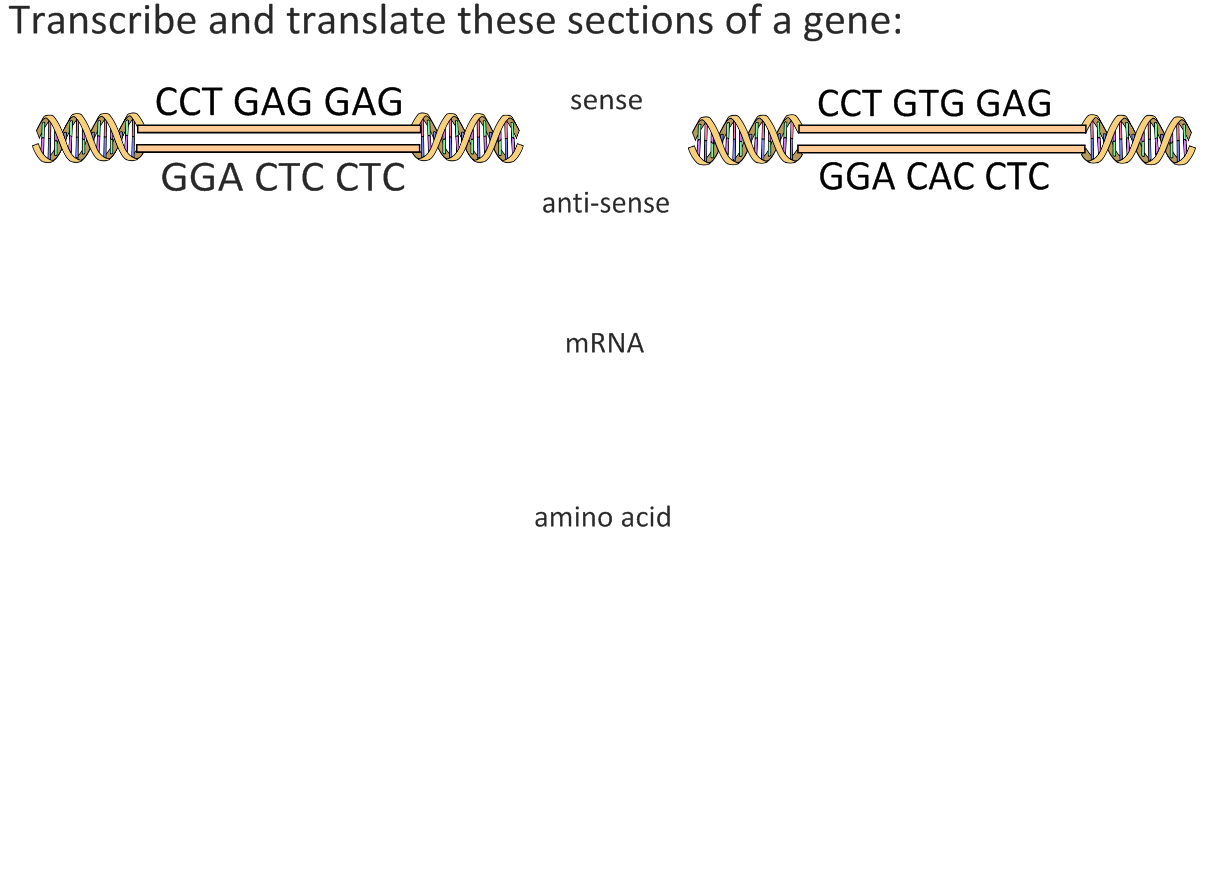 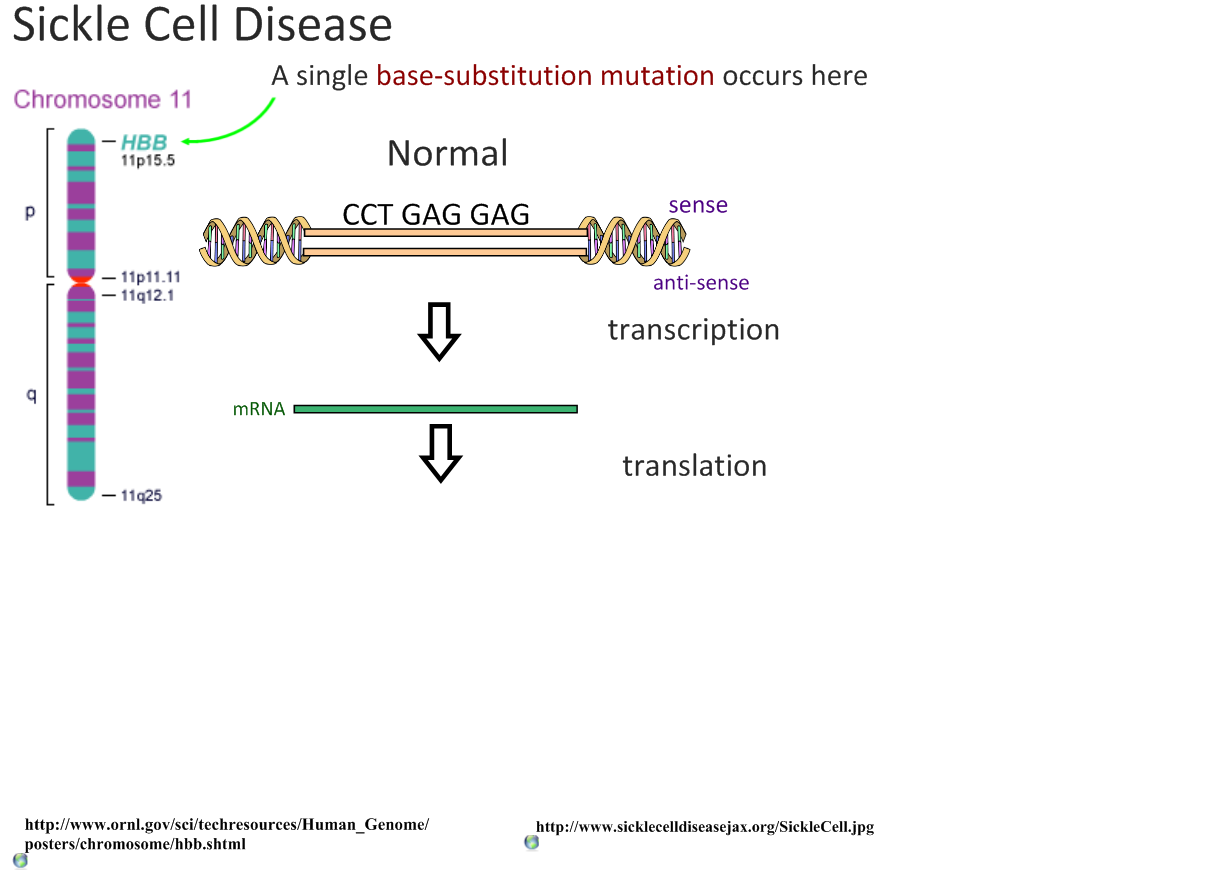 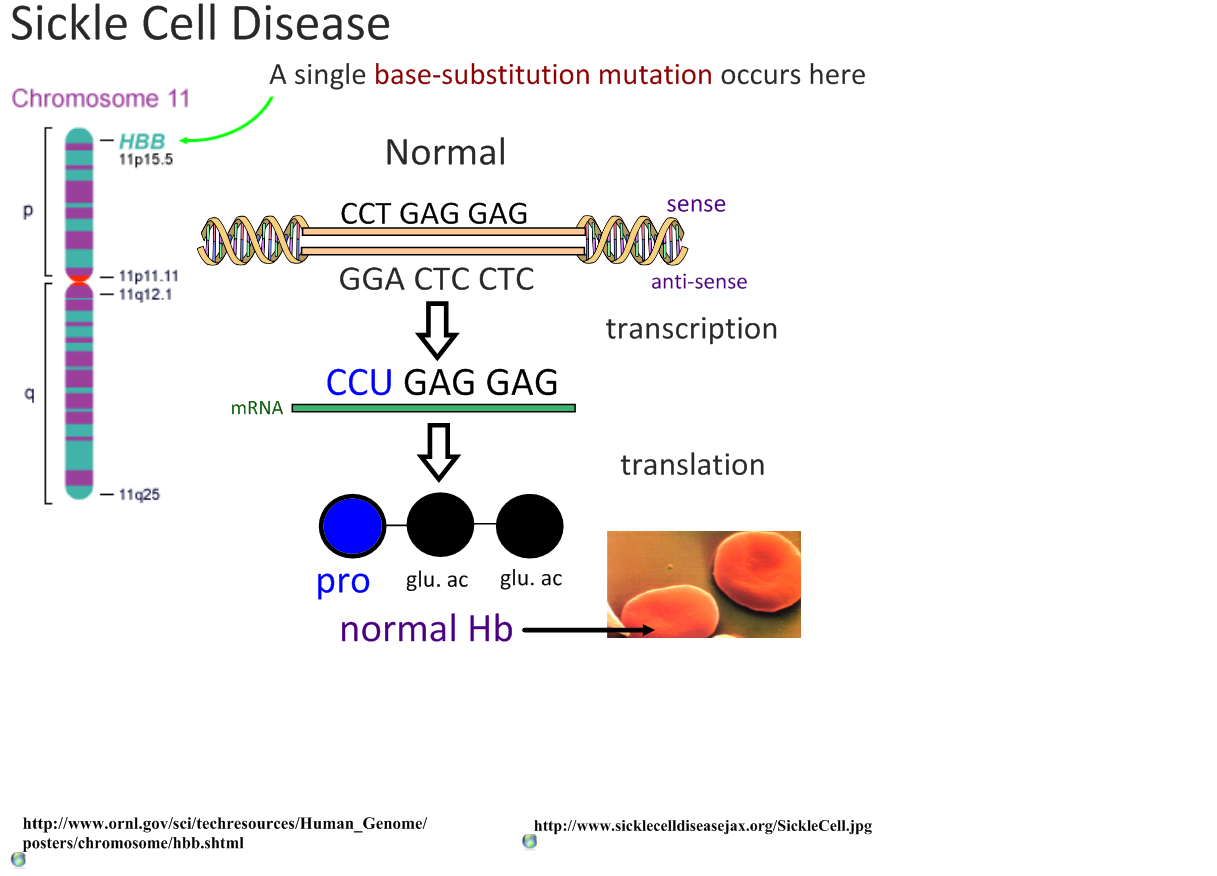 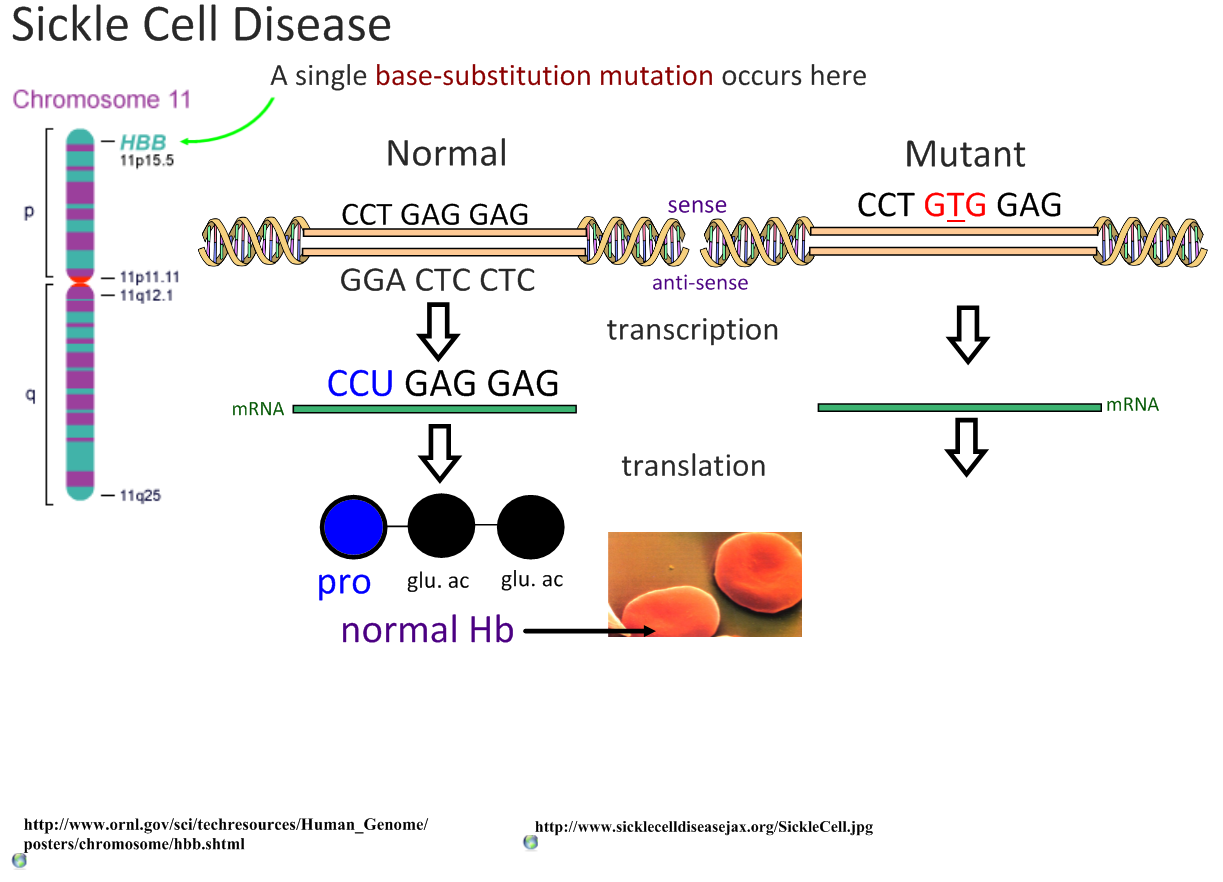 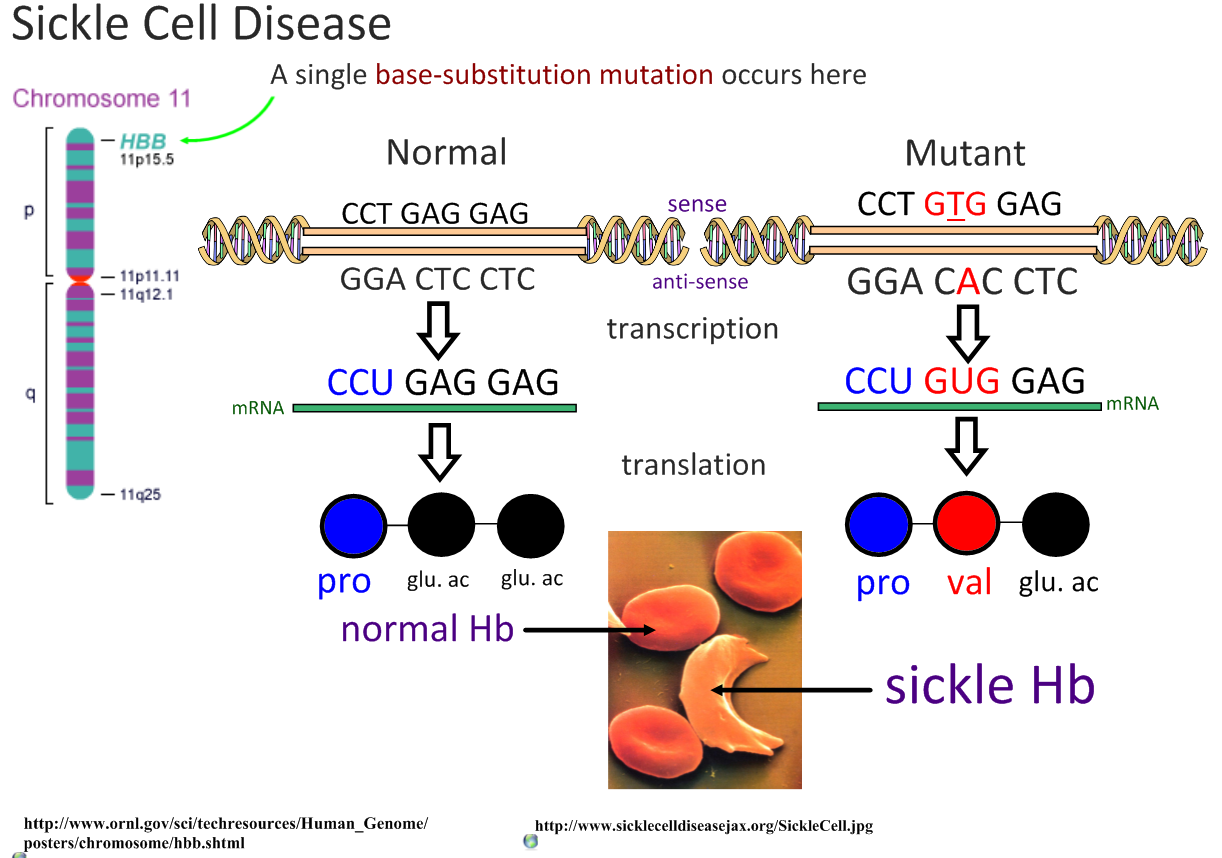 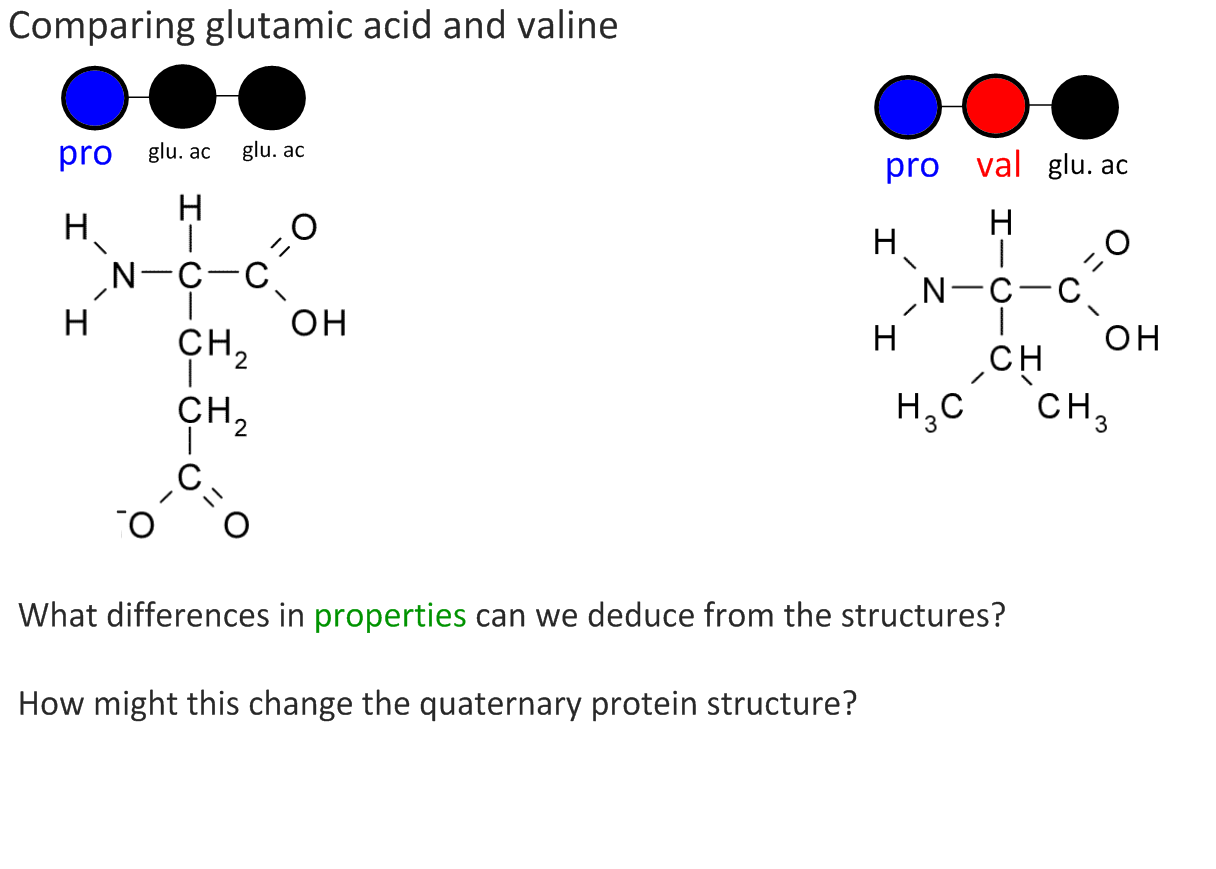 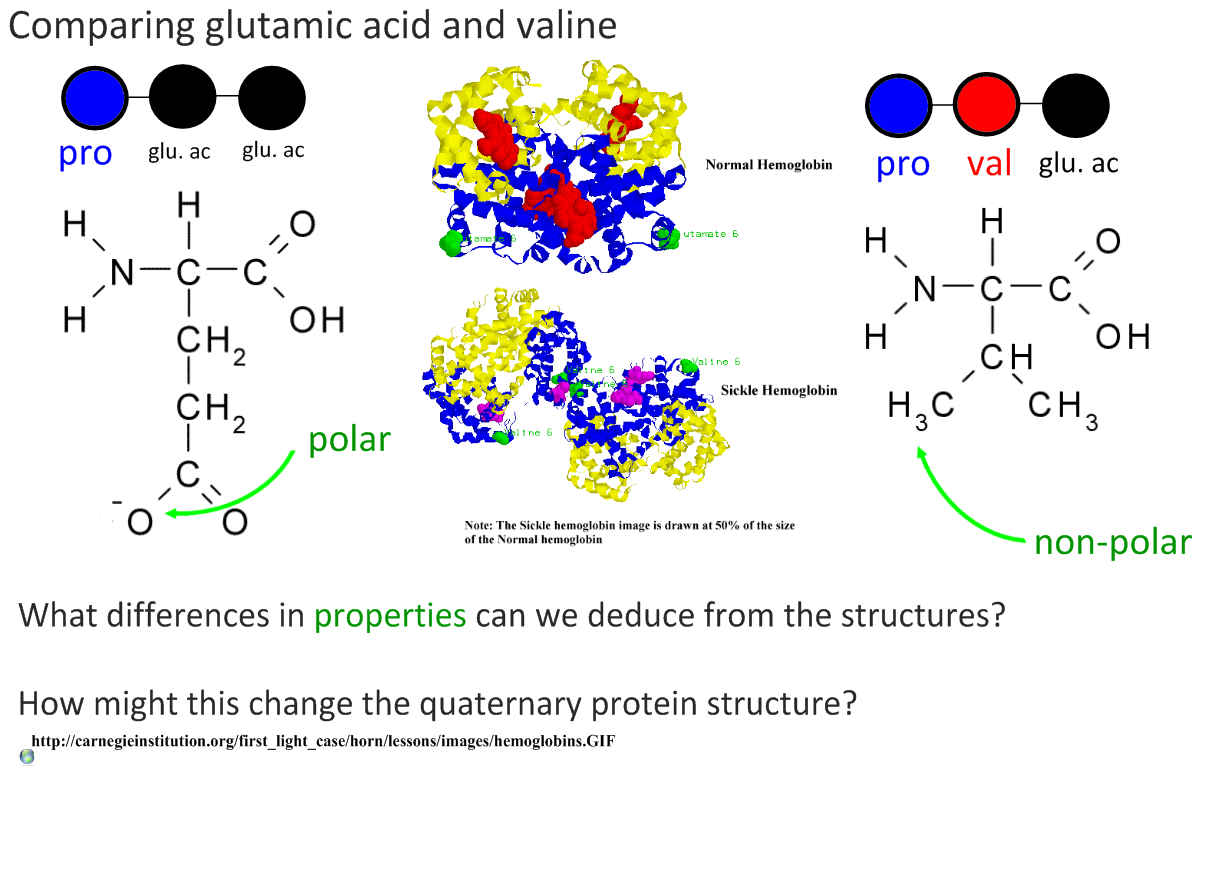 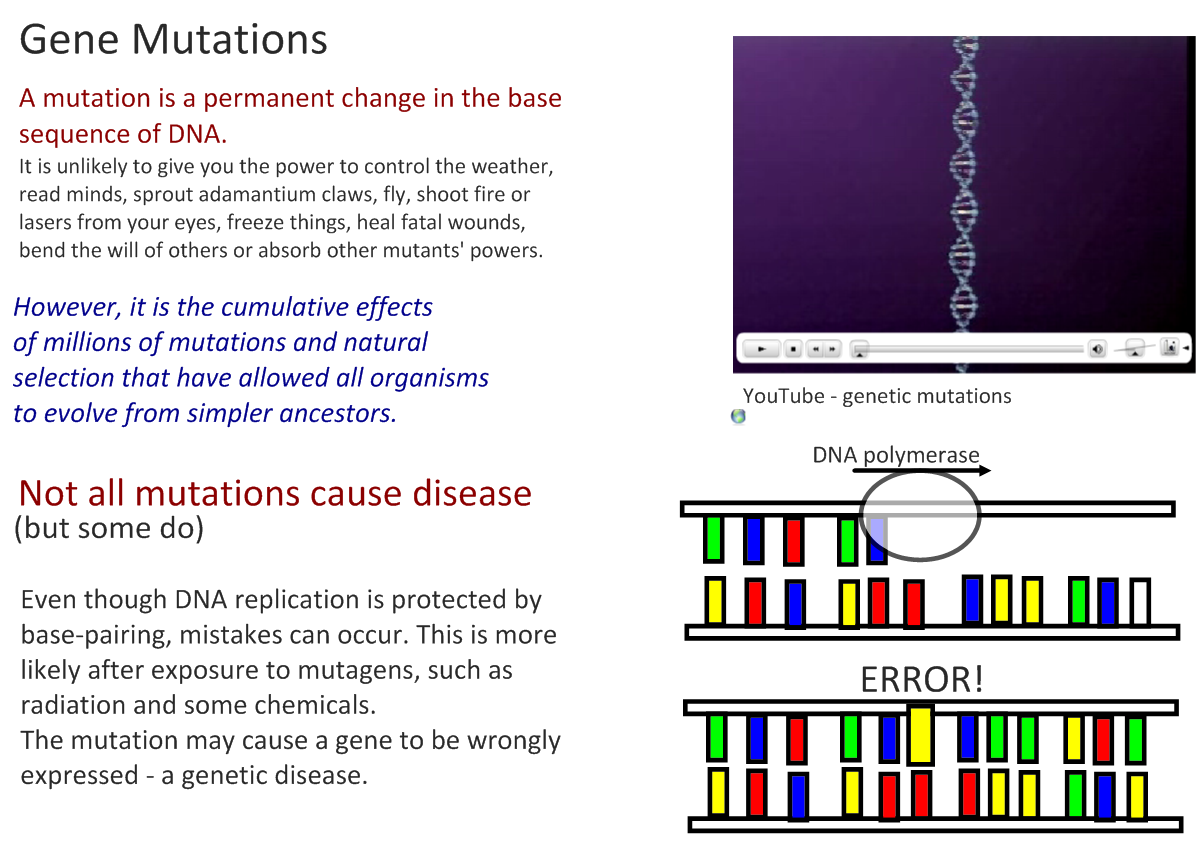 http://www.youtube.com/watch?v=vtW3dMZLrtE&feature=relmfu
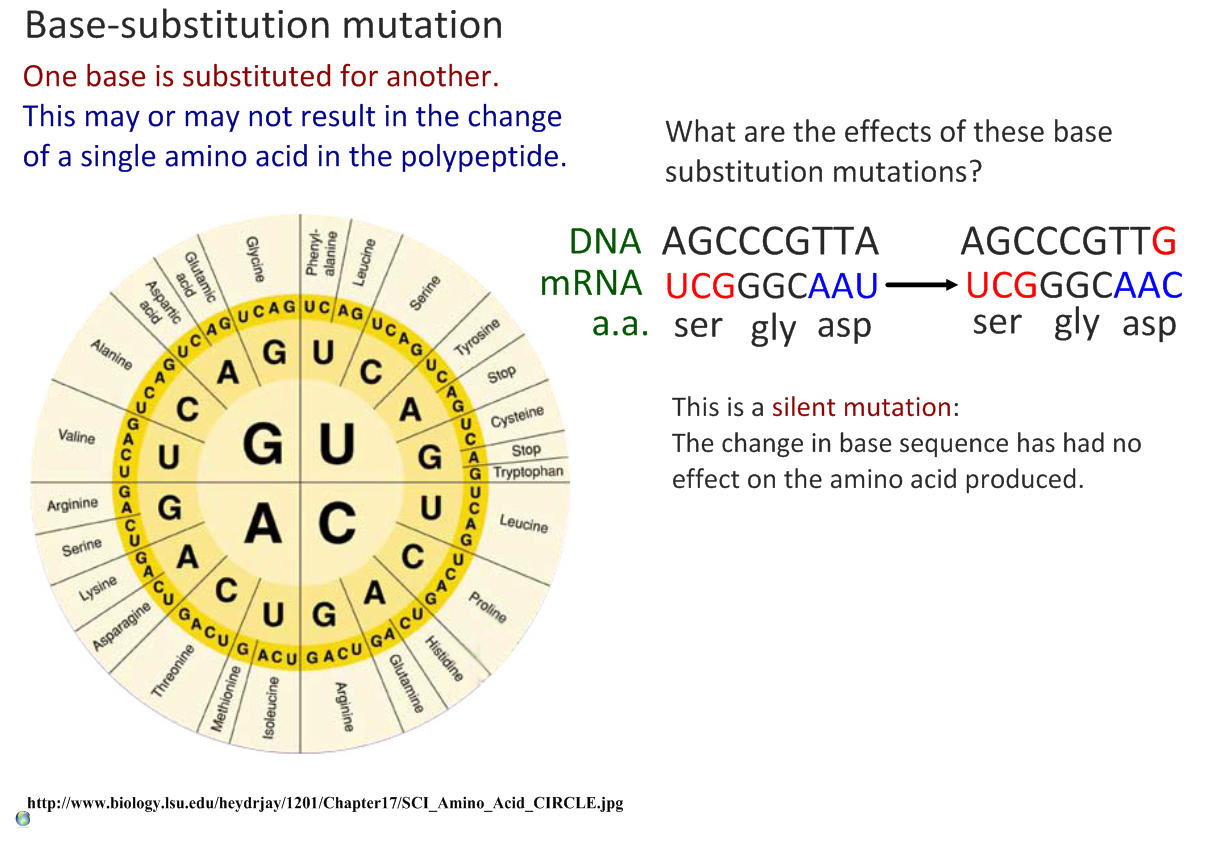 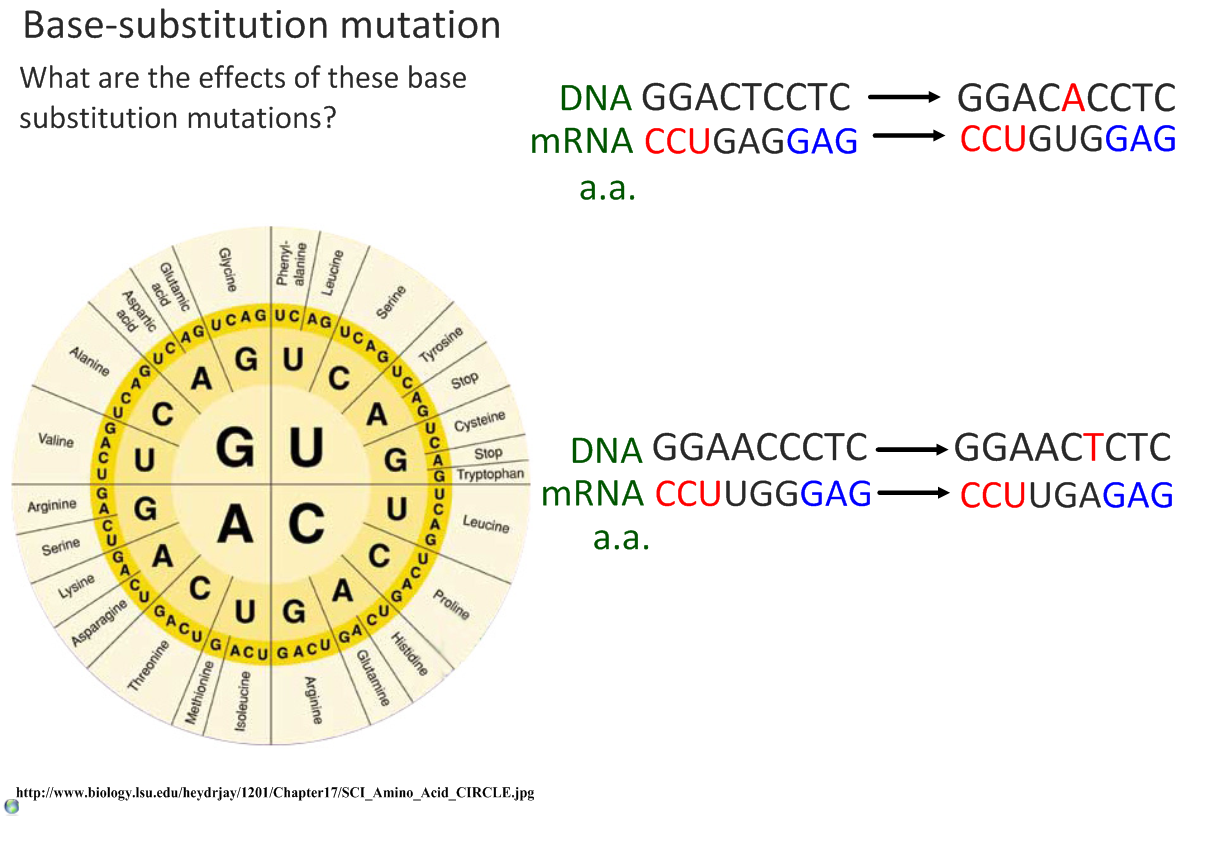 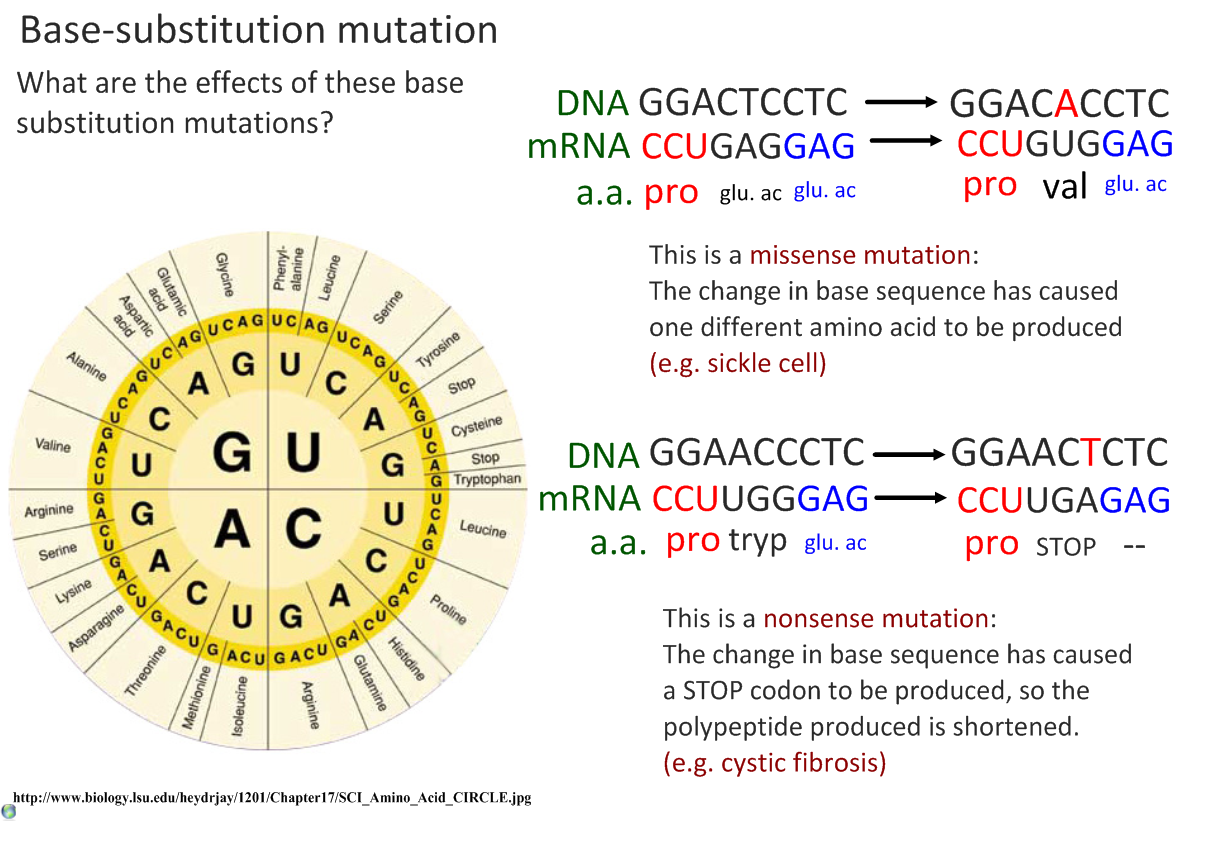 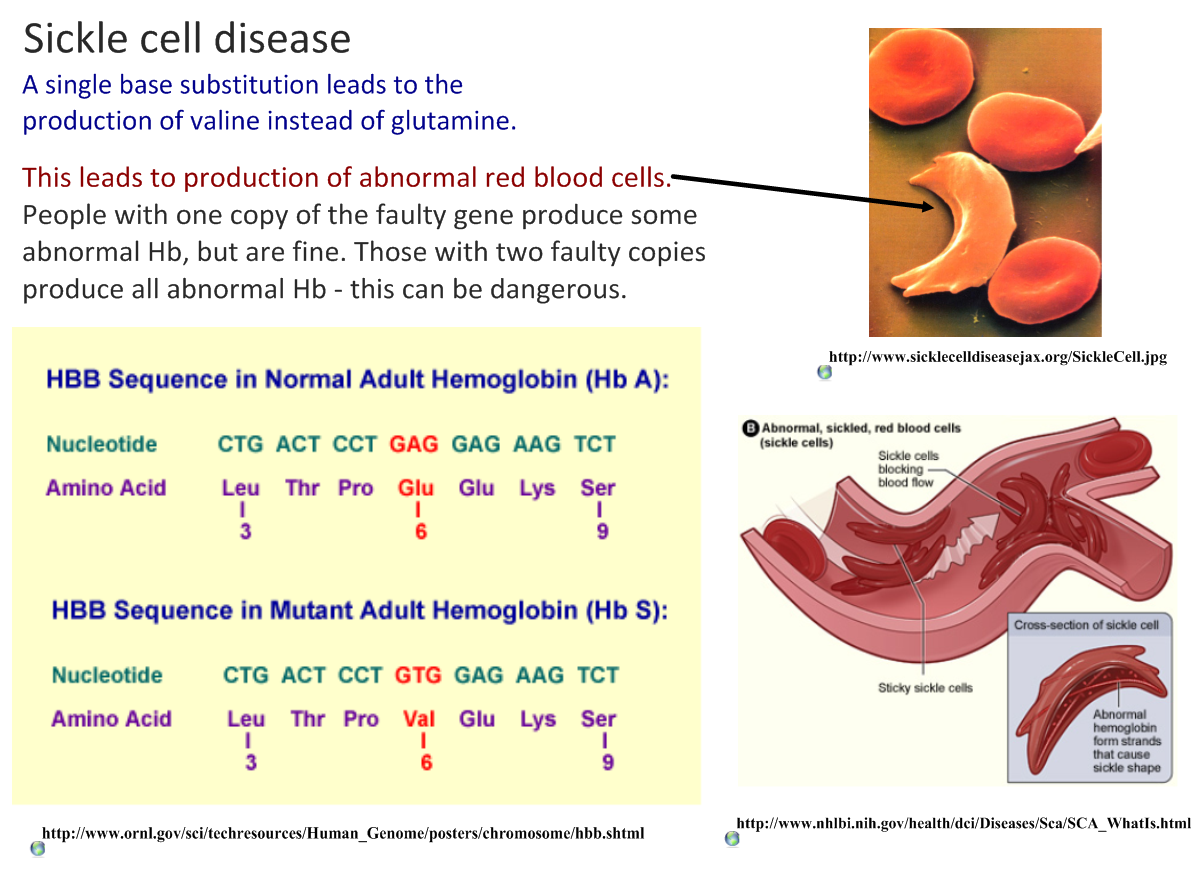 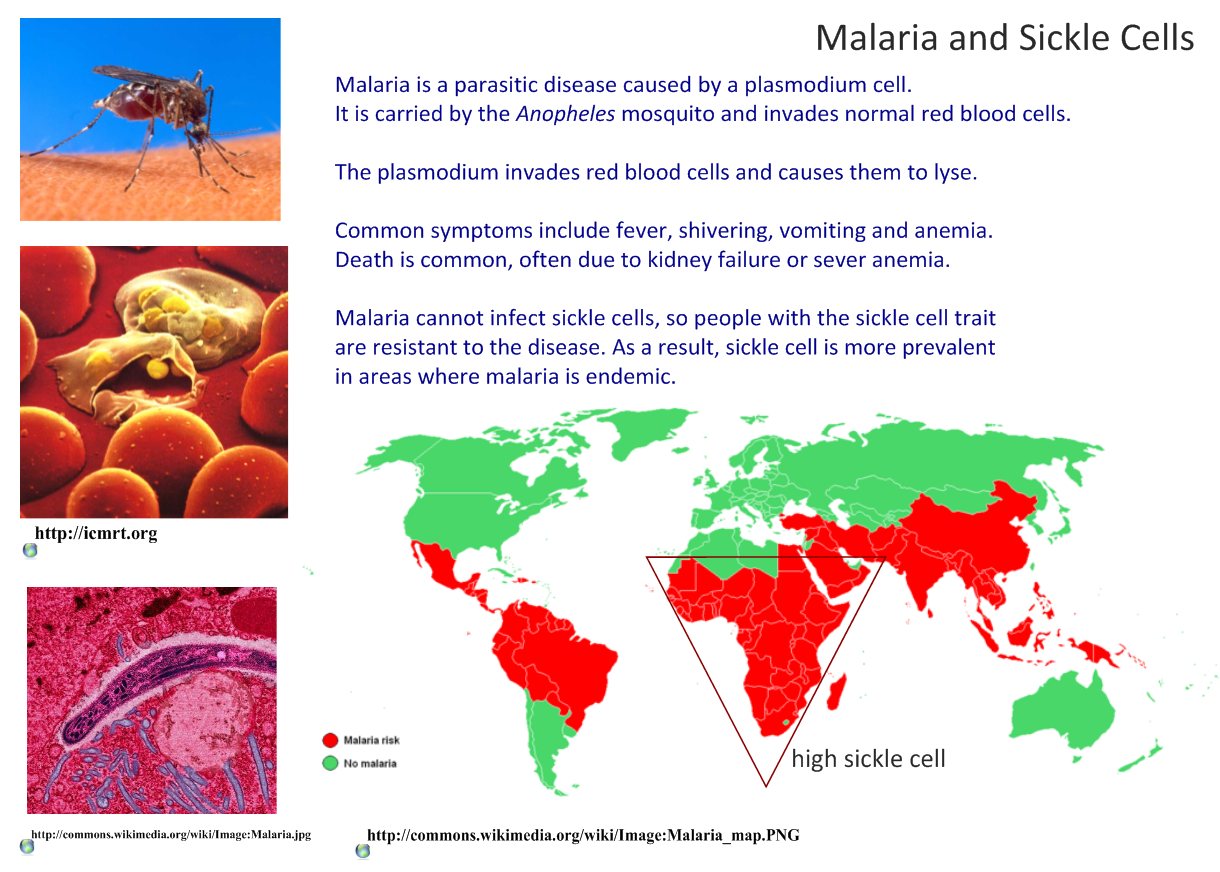